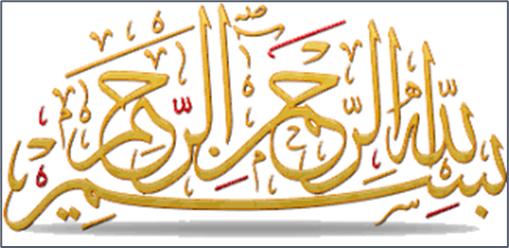 التحليل المالي الديناميكي
1
11/11/2024
جامعة أم البواقي-  - كلية ق وت وت – قسم المحاسبة والمالية - السنة 1 ماستر- تسيير مالي معمق ...محاسبة وتدقيق
التحليل المالي الديناميكي
مقدمة
القدرة على التمويل الذاتي،
جداول التمويل، 
جداول التدفقات متعددة السنوات،
 تحليل جدول تدفقات الخزينة باستخدام النسب المشتقة 
خاتمة
11/11/2024
جامعة أم البواقي-  - كلية ق وت وت – قسم المحاسبة والمالية - السنة 1 ماستر- تسيير مالي معمق
2
التحليل المالي الديناميكي
مقدمة
التحليل المالي الديناميكي جزء لا يتجزأ عن مفهوم التحليل المالي الشامل للمؤسسة الاقتصادية. من الناحية التاريخية، لم يبرز الحليل المالي الديناميكي إلى بعد استنفاذ التحليل المالي الستاتيكي من حيث الاستخدام. وما بين المفهومين اختلاف واضح وبيٍن. فالتحليل الستاتيكي (الساكن) يقوم على استخدام البيانات المالية المأخوذة عن القوائم المالي كأساس للتحليل، ومن ذلك استخلاص المؤشرات المالية والنسب المالية المختلفة للتعبير عن الأداء المالي للمؤسسة من منظور النشاط التاريخي. ومع أهمية استخدام هذا الأسلوب لفترات زمنية معتبرة، لم يعد التحليل الساكن قادرا على التعبير عن الأداء المالي الحقيقي للمؤسسة، فجاء التحليل الديناميكي ليقدم للمحلل المالي أسلوبا آخر ومؤشرات لها القدرة على تفسير القضايا المالية للمؤسسة بطريقة توضح حركة الأموال أو حركة النقدية بشكل آني وأكثر فعالية.
3
جامعة أم البواقي-  - كلية ق وت وت – قسم المحاسبة والمالية - السنة 1 ماستر- تسيير مالي معمق
11/11/2024
التحليل المالي الديناميكي
I - القدرة على التمويل الذاتي: 
تتمثل لقدرة على التمويل الذاتي على قدرة المؤسسة في تمويل أنشطتها الاستغلالية والاستثمارية من مواردها الذاتية، المتأتية من نشاطها العادي بعيدا عن نشاطاتها الاستثنائية الخاصة بنتائج الاستثمارات المتنازل عنها وإعانات الاستغلال. 
وتحسب قدرة التمويل الذاتي وفق الطريقة المعتمدة من طرف المخطط المحاسبي العام الفرنسي لعام 1982 كمايلي:
قدرة التمويل الذاتي = نتيجة الدورة الصافية + مخصص الاهتلاك + مخصص المؤونات – استرجاع المؤونات +/- الفائض أو النقص في الاستثمارات المتنازل عنها.
وتحسب قدرة التمويل الذاتي بطريقتين مختلفتي حسب ما هو موضح في الشريحة الموالية :
جامعة أم البواقي-  - كلية ق وت وت – قسم المحاسبة والمالية - السنة 1 ماستر- تسيير مالي معمق
11/11/2024
4
التحليل المالي الديناميكي
الطريقة الأولى:  قدرة التمويل الذاتي
5
جامعة أم البواقي-  - كلية ق وت وت – قسم المحاسبة والمالية - السنة 1 ماستر- تسيير مالي معمق
11/11/2024
التحليل المالي الديناميكي
الطريقة الأولى: الموارد
التنازل عن الأصول الثابتة : ويكون هذا التنازل عن طريق البيع للأصول المادية على أن يتم تسجيل العملية بسعر البيع. أما بخصوص الاستثمارات المالية فيكون ذلك من خلال استرجاع المبالغ التي تم استخدامها في شكل إقراض أو كفالات مدفوعة.
زيادة الأموال الخاصة: أي الزيادة في رأس المال الخاص للمؤسسة عن طريق مصادر خارجية كطرح أسهم جديدة للبيع، وأن لا تكون الزيادة مجرد تحويل داخلي من خلال دمج الاحتياطيات، أونتائج رهن التخصيص [ترحيل من جديد] برأس المال.
زيادة الديون المالية  : أي الزيادة في الأموال المقترضة طويلة الأجل
6
جامعة أم البواقي-  - كلية ق وت وت – قسم المحاسبة والمالية - السنة 1 ماستر- تسيير مالي معمق
11/11/2024
التحليل المالي الديناميكي
الطريقة الأولى: الاستخدامات
 زيادة الأصول الثابتة : 
تتمثل في اقتناء استثمارات جديدة تقيم بتكلفة شرائها . في حالة عدم توفر المعلومة عن تكلفة شراء أصل الاستثمار، يمكن حساب مشتريات الاستثمارات من خلال المعادلة التالية:
مشتريات الاستثمارات = ∆ الاستثمارات الصافية + حصص اهتلاك الدورة + القيمة المتبقية للتنازلات ، حيث أن : 
القيمة المتبقية = القيمة الأصلية للتنازلات – حصص اهتلاك التنازلات 
وأن، ∆ الاستثمارات الصافية = [مشتريات الاستثمار- القيمة الأصلية للتنازل]- [حصص اهتلاكات الدورة – حصص اهتلاك التنازل]
7
11/11/2024
جامعة أم البواقي-  - كلية ق وت وت – قسم المحاسبة والمالية - السنة 1 ماستر- تسيير مالي معمق
التحليل المالي الديناميكي
الطريقة الأولى: الاستخدامات
الأرباح الموزعة:
 أي الزيادة في رأس المال الخاص للمؤسسة عن طريق مصادر خارجية كطرح أسهم جديدة للبيع، وأن لا تكون الزيادة مجرد تحويل داخلي من خلال دمج الاحتياطيات، أونتائج رهن التخصيص [ترحيل من جديد] برأس المال. ويمكن حساب الأرباح الموزعة خلال الدورة كما يلي : 
نتيجة صافية = احتياطات + توزيع الأرباح على المساهمين والشركاء
ومنه نستنتج أن : الأرباح الموزعة خلال الدورة [ن] = نتيجة الدورة [ن - 1]- ∆ الاحتياطات.
∆ : معناه التغير في الاحتياطيات
8
11/11/2024
جامعة أم البواقي-  - كلية ق وت وت – قسم المحاسبة والمالية - السنة 1 ماستر- تسيير مالي معمق
التحليل المالي الديناميكي
الطريقة الثانية: شرح و تحليل عناصر جدول التمويل [الطريقة 1 و 2]
أ – تغيرات رأس المال العامل الصافي للاستغلال:
يوضح هذا الجزء من الجدول حقيقة النشاط الاستغلالي للمؤسسة، من حيث الاحتياج في رأس المال العامل، وعلاقة ذلك  بالموارد المتاحة في الأجل القصير.
ب – تغيرات رأس المال العامل الصافي خارج الاستغلال:
 المعروف أن المؤسسة قد تقوم بنشاطات خارج إطار النشاط الاستغلالي الذي أنشئت من أجله، لذلك من الطبيعي أن توضح حقيقة النشاط  خارج الاستغلال للمؤسسة، من حيث الاحتياج في رأس المال العامل، وعلاقة ذلك  بالموارد المتاحة في الأجل القصير.
جـ - التغير الصافي للخزينة:
من منظور النظام المحاسبي المالي الجزائري أصبح عنصر الخزينة يبرز من جهتي الأصول والخصوم، وبالتالي يوضح الجدول التغيرات الحاصلة من خلال ميزانيتين لدورة ماليتين متتاليتين.
أخيرا، يوضح الجدول التغيرات النقدية على مستوى كل بند من بنود النشاط الاستغلالي وبصورة تمكن المؤسسة من استخلاص البنود أو البند الأكثر تأثيرا على محصلة تغيرات رأس المال العامل الشامل أو الإجمالي.
9
11/11/2024
جامعة أم البواقي-  - كلية ق وت وت – قسم المحاسبة والمالية - السنة 1 ماستر- تسيير مالي معمق
التحليل المالي الديناميكي
II- جداول التمويل: 
يتضمن جدول التمويل المعبر عنه بموارد و استخدامات الأموال المحاور الآتية:
تعريف جدول التمويل.
المبدأ في إعداد جدول التمويل
أنواع جداول التمويل.
شرح و تحليل عناصر جدول التمويل
11/11/2024
جامعة أم البواقي-  - كلية ق وت وت – قسم المحاسبة والمالية - السنة 1 ماستر- تسيير مالي معمق
10
التحليل المالي الديناميكي
تعريف جدول التمويل )موارد و استخدامات الأموال( 
يبين جدول التمويل تغيرات المركز المالي للمؤسسة من خلال مقارنة ميزانيتين وظيفيتين متتاليتين، الهدف منه إظهار التغيرات الحاصلة في موارد المؤسسة واستخداماتها. ومن خلال جدول التمويل يمكن الوصول إلى مايلي:
جامعة أم البواقي-  - كلية ق وت وت – قسم المحاسبة والمالية - السنة 1 ماستر- تسيير مالي معمق
11/11/2024
11
التحليل المالي الديناميكي
المبدأ في إعداد جدول التمويل
يتضمن مبدأ إعداد جدول التمويل العناية بزيادة وانخفاض أصول وخصوم الميزانيتين الوظيفيتين وفق مايلي: 
 كل زيادة في أي عنصر من عناصر الأصول عبارة عن استخدام
كل زيادة في أي عنصر من عناصر الخصوم عبارة عن مورد. كل انخفاض في أي عنصر من عناصر الأصول عبارة عن مورد
كل انخفاض في أي عنصر من عناصر الخصوم عبارة عن استخدام
11/11/2024
12
جامعة أم البواقي-  - كلية ق وت وت – قسم المحاسبة والمالية - السنة 1 ماستر- تسيير مالي معمق
التحليل المالي الديناميكي
المبدأ في إعداد جدول التمويل 



ويتميز جدول التمويل من حيث التصنيف بخاصتين أساسيتين :
تاريخ الاستحقاق، أي الفترة الزمنية للاستخدام أو المورد.
 الوظيفة الأساسية لكل استخدام أو مورد ضمن نشاط المؤسسة.
جامعة أم البواقي-  - كلية ق وت وت – قسم المحاسبة والمالية - السنة 1 ماستر- تسيير مالي معمق
11/11/2024
13
التحليل المالي الديناميكي
المبدأ في إعداد جدول التمويل
11/11/2024
جامعة أم البواقي-  - كلية ق وت وت – قسم المحاسبة والمالية - السنة 1 ماستر- تسيير مالي معمق
14
التحليل المالي الديناميكي
المبدأ في إعداد جدول التمويل
من الجدول أعلاه يمكن استخلاص المعادلات التي تربط التغير في الموارد والاستخدامات بالتغير في رأس المال العامل:
∑ E emplois = ∑ R ressources 
E= ELT + ECT
R = RLT + RCT
→  ELT + ECT= RLT + RCT
→ ECT-RCT = RLT - ELT
11/11/2024
جامعة أم البواقي-  - كلية ق وت وت – قسم المحاسبة والمالية - السنة 1 ماستر- تسيير مالي معمق
15
التحليل المالي الديناميكي
المبدأ في إعداد جدول التمويل (تابع)
من المعادلات أعلاه يمكن استخلاص المعادلات التي تربط التغير في الموارد والاستخدامات بالتغير في رأس المال العامل:
RLT > ELT < = > RLT – ELT  > 0 < = > ∆ FRN > 0
ECT-RCT = RLT – ELT 
RLT > ELT < = > ECT > RCT 
                 ELT > RLT < = > RCT > ECT  > 0 < = > ∆ FRN < 0
11/11/2024
جامعة أم البواقي-  - كلية ق وت وت – قسم المحاسبة والمالية - السنة 1 ماستر- تسيير مالي معمق
16
التحليل المالي الديناميكي
أنواع جداول التمويل
جدول االتموبل الوظيفي 
يتكون جدول التمويل الوظيفي من موارد واستخدامات مقسمة إلى أربعة أقسام أساسية:
يمثل القسم الأول الفرق بين RLT و ELT المعبر عنه بالتغير في رأس المال العامل FRN∆ . 
يمثل القسم الثاني الفرق بين استخدامات الاستغلال(Emplois D’Exploitation)   EE وموارد الاستغلال (Ressources D’Exploitation) RE المعبر عنه بالتغير في الاحتياج في رأس المال العامل BFRE∆ . 
يمثل القسم  الثالث الفرق بين استخدامات خارج الاستغلال وموارد خارج الاستغلال المعبر عنه بالتغير في الاحتياج في رأس المال العامل خارج الاستغلال BFRHE∆ . 
يمثل القسم الرابع الفرق بين استخدامات  الخزينة وموارد الخزينة المعبر عنه بالتغير في الخزينة ∆T
17
11/11/2024
جامعة أم البواقي-  - كلية ق وت وت – قسم المحاسبة والمالية - السنة 1 ماستر- تسيير مالي معمق
التحليل المالي الديناميكي
ويمكن تلخيص جدول التمويل الوظيفي في الجدول الموضح أدناه،
18
11/11/2024
جامعة أم البواقي-  - كلية ق وت وت – قسم المحاسبة والمالية - السنة 1 ماستر- تسيير مالي معمق
التحليل المالي الديناميكي
جدول االتموبل وفق التغيرفي رأس المال العامل الصافي الشامل )الطريقة الأولى(
يمكن  تصميم جدول التمويل حسب التغير في رأس المال العامل وفق مايلي:
19
11/11/2024
جامعة أم البواقي-  - كلية ق وت وت – قسم المحاسبة والمالية - السنة 1 ماستر- تسيير مالي معمق
التحليل المالي الديناميكي
جدول االتموبل وفق التغيرفي رأس المال العامل الصافي الشامل )الطريقة الثانية(
يمكن  تصميم جدول التمويل حسب التغير في رأس المال العامل وفق مايلي:
20
11/11/2024
جامعة أم البواقي-  - كلية ق وت وت – قسم المحاسبة والمالية - السنة 1 ماستر- تسيير مالي معمق
التحليل المالي الديناميكي
جدول االتموبل وفق التغيرفي رأس المال العامل الصافي الشامل )الطريقة الثانية(
يمكن  تصميم جدول التمويل حسب التغير في رأس المال العامل وفق مايلي:
21
11/11/2024
جامعة أم البواقي-  - كلية ق وت وت – قسم المحاسبة والمالية - السنة 1 ماستر- تسيير مالي معمق
التحليل المالي الديناميكي
جدول االتموبل وفق التغيرفي رأس المال العامل الصافي الشامل )الطريقة الثانية(
يمكن تصميم جدول التمويل حسب التغير في رأس المال العامل وفق مايلي:
22
11/11/2024
جامعة أم البواقي-  - كلية ق وت وت – قسم المحاسبة والمالية - السنة 1 ماستر- تسيير مالي معمق
التحليل المالي الديناميكي
إظهار تغيرات كل من رأس المال العامل الصافي، والاحتياج إلى رأس المال العامل، وتغيرات الخزينة
التمييز بين التمويل الداخلي والتمويل الخارجي
 معرفة الملاءة المالية للمؤسسة
 التمييز بين مصادر الأموال واستخداماتها
جامعة أم البواقي-  - كلية ق وت وت – قسم المحاسبة والمالية - السنة 1 ماستر- تسيير مالي معمق
11/11/2024
23
التحليل المالي الديناميكي
III - جداول التدفقات متعددة السنوات
بالنسبة لجدول التدفقات متعدد السنوات، فالمقصود منه دراسة التدفقات النقدية للاستغلال (التشغيلية)، والاستثمارية، والتمويلية على مدار فترتين متعاقبتين على القل حتى يسهل معها معرفة التغيرات الحاصلة في النقدية، وبالتالي معرفة بنود جدول الخزينة الأكثر تأثيرا على محصلة النقدية الإجمالية على مستوى المؤسسة.
والمتفق عليه، أن تتبع التدفقات النقدية عبر الزمن يساعد على معرفة موضوع السيولة الذي يبقى أحد الأهداف الرئيسة للتسيير المالي.
11/11/2024
جامعة أم البواقي-  - كلية ق وت وت – قسم المحاسبة والمالية - السنة 1 ماستر- تسيير مالي معمق
24
التحليل المالي الديناميكي
IV - تحليل جدول تدفقات الخزينة باستخدام النسب المشتقة 
 تشكل نسب التدفقات النقدية أسلوباً مهماً من أساليب تحليل التدفقات النقدية          وتقييم الأداء في المؤسسات المختلفة و يلاحظ أن تطور هذه النسب واستخداماتها كان بطيئاً مقارنة بالنسب المالية التقليدية المرتبطة بقوائم الدخل و الوضع المالي حيث يعود ذلك إلى التأخير في اعتبار قائمة التدفقات النقدية قائمة أساسية. 
وتكتسب نسب التدفقات النقدية أهميتها من أهمية قائمة التدفق النقدي حيث تضم هذه القائمة معلومات عن التدفق النقدي وهي المعلومات التي يمكن الاعتماد عليها بشكل أفضل من المعلومات الساكنة التي تتضمنها القوائم التقليدية و خاصة فيما يتعلق بمجالات الحكم على سيولة واستمرارية المؤسسات .
وقد ثبتت أهمية استخدام نسب التدفقات النقدية في كثير من الحالات خاصة عندما تنبأت هذه النسب بإفلاس بعض الشركات على الرغم من إظهار نسب السيولة التقليدية (نسبة التداول، نسبة السيولة السريعة) بأنه لا مشاكل مالية لدى تلك المؤسسات ونسوق فيما يلي نسب التدفقات النقدية ومؤشرات الانخفاض والارتفاع فيها:
25
11/11/2024
جامعة أم البواقي-  - كلية ق وت وت – قسم المحاسبة والمالية - السنة 1 ماستر- تسيير مالي معمق
التحليل المالي الديناميكي
تحليل جدول تدفقات الخزينة باستخدام النسب المشتقة 
 1- نسبة التدفقات النقدية من النشاط التشغيلي إلى الالتزامات المتداولة
وتعرف أيضا بنسبة كفاية التدفق النقدي، ونأخذ هذه النسبة الصيغة التالية:

كفاية التدفق النقدي = صافي تدفقات النشاط التشغيلي/ الالتزامات المتداولة 

حيث البسط يتكون من صافي التدفقات النقدية المتأتية من النشاط التشغيلي والمقام هو مجموع الالتزامات المتداولة (الخصوم الجارية) وهي الالتزامات الواجب على المؤسسة سدادها خلال فترة مالية واحدة كالقروض القصيرة الأجل، وأوراق الدفع، والأجزاء المستحقة من الديون الطويلة الأجل.. الخ
إن أهم ما تقيسه هذه النسبة هو قدرة المؤسسات على توليد التدفقات النقدية اللازمة لمقابلة وتغطية الالتزامات القصيرة الأجل، حيث المؤشر العالي لهذه النسبة يعبر عن السيولة الجيدة للمؤسسة، ويتم الحكم على مؤشر هذه النسبة من خلال مقارنتها بمعدل الصناعة الذي تنتمي له المؤسسة لاختلاف هذه المعدلات من قطاع لآخر.
26
11/11/2024
جامعة أم البواقي-  - كلية ق وت وت – قسم المحاسبة والمالية - السنة 1 ماستر- تسيير مالي معمق
التحليل المالي الديناميكي
تحليل جدول تدفقات الخزينة باستخدام النسب المشتقة 
 2- نسبة التدفقات النقدية من النشاط التشغيلي إلى إجمالي الالتزامات المتداولة
وتأخذ هذه النسبة الصيغة التالية:
نسبة التدفق النقدي من النشاط التشغيلي = صافي تدفقات النشاط التشغيلي/ الالتزامات الإجمالية 
تختلف هذه النسبة عن سابقتها من حيث شمول المقام لكل الالتزامات المستحقة على المؤسسة سواء كانت تلك الالتزامات متداولة أو ثابتة (الديون طويلة، قصيرة ومتوسطة)، أما البسط فهو يمثل نفس النسبة السابقة و هو صافى تدفقات النشاط التشغيلي. فكلما كان الارتفاع لمؤشر هذه النسبة كلما كان ذلك مؤشراً جيداً، يبين قدرة المؤسسة على تغطية التزاماتها، لذا نرى أن أكثر المستخدمين لهذه النسبة هم المقرضون         و المسؤولون في المؤسسات المالية عن منح القروض للعملاء.
27
11/11/2024
جامعة أم البواقي-  - كلية ق وت وت – قسم المحاسبة والمالية - السنة 1 ماستر- تسيير مالي معمق
التحليل المالي الديناميكي
تحليل جدول تدفقات الخزينة باستخدام النسب المشتقة 
 3- نسبة التدفقات النقدية من النشاط التشغيلي إلى إجمالي الالتزامات المتداولة
وتأخذ هذه النسبة الصيغة التالية:
 المتبقى من التدفقات النقدية من النشاط التشغيلي إلى الالتزامات المتداولة = (صافي تدفقات النشاط التشغيلي – توزيعات الأرباح النقدية)/ الالتزامات المتداولة. 
وأهم ما يميز هذه النسبة هو إظهار قدرة المؤسسات على سداد ديونها القصيرة الأجل من صافي تدفقات التشغيل بعد سداد التوزيعات النقدية للمساهمين،  والحال هنا كما هو في النسب السابقة حيث الحصول على عدد مرات عال يبين إمكانية المؤسسة على توفير النقدية اللازمة لسداد الديون.
28
11/11/2024
جامعة أم البواقي-  - كلية ق وت وت – قسم المحاسبة والمالية - السنة 1 ماستر- تسيير مالي معمق
التحليل المالي الديناميكي
تحليل جدول تدفقات الخزينة باستخدام النسب المشتقة 
 4- نسبة التدفقات النقدية التشغيلية إلى فوائد الديون
وتأخذ هذه النسبة الصيغة التالية:
 التدفقات التشغيلية إلى فوائد الديون = (تدفقات النشاط التشغيلي + الفوائد المدفوعة +الضرائب المدفوعة)/ الفوائد المدفوعة. 
تبين هذه النسبة عدد مرات تغطية التدفقات التشغيلية لفوائد الديون ويتشابه مقام هذه النسبة مع مقام نسبة تغطية الأرباح المحققة إلي الفوائد، بينما تختلف النسبتان في بسط كل منهما حيث تبدأ هذه النسبة بصافي تدفقات النشاط التشغيلي مضافاً إليها الفوائد و الضرائب المدفوعة بدلاً من صافى الربح، وهو ما قد يجعل هذه النسبة تعطي مدلولا أفضل على قدرة المؤسسة في تغطية ديونها، وهذا يعود إلي تعبير التدفقات النقدية التشغيلية عن حقيقة النقد المتوفر في المؤسسة، بينما لا يعبر صافى الربح عن ذلك بنفس المقدار إذا ما أخذنا بالاعتبار أن احتساب صافي الربح يكون على أساس الاستحقاق. هذا وتظهر المؤسسات ذات الأوضاع المالية الجيدة مؤشرات عالية من هذه النسبة.
29
11/11/2024
جامعة أم البواقي-  - كلية ق وت وت – قسم المحاسبة والمالية - السنة 1 ماستر- تسيير مالي معمق
التحليل المالي الديناميكي
تحليل جدول تدفقات الخزينة باستخدام النسب المشتقة 
 5- صافي التدفقات النقدية من النشاط التشغيلي إلى النفقات الرأسمالية
وتأخذ هذه النسبة الصيغة التالية:
 صافي التدفقات النقدية التشغيلية إلى النفقات الرأسمالية= صافي تدفقات النشاط التشغيلي / النفقات الرأسمالية. 
و تضم النفقات الرأسمالية كل ما ينفق على شراء الأصول الثابتة ( الطويلة الأجل الملموسة منها و غير الملموسة)، وأهم ما تبينه هذه النسبة قدرة المؤسسة على تغطية وتسديد الديون المستحقة حتى بعد قيام المؤسسة بإنفاق نفقاتها الرأسمالية    وشرائها أو تحديثها لأصولها الإنتاجية، حيث أن المؤشر العالي لهذه النسبة يطمئن أصحاب الديون على سداد ديونهم المستحقة في مواعيدها المحددة ولعل الحصول على أكثر من العدد 1 في هذه النسبة معناه أن المؤسسة لديها الأموال   والتدفقات النقدية اللازمة لمقابلة التزاماتها تجاه استثماراتها الرأسمالية بل ولديها وفرة من هذه الأموال لتغطية ديونها والتزاماتها، إلا أنه يجب الإشارة إلى أن مؤشرات هذه النسبة تختلف من قطاع لآخر أو من صناعة لأخرى حسب طبيعة الأنشطة التي تمارس من قبل هذا القطاع أو تلك الصناعة .
30
11/11/2024
جامعة أم البواقي-  - كلية ق وت وت – قسم المحاسبة والمالية - السنة 1 ماستر- تسيير مالي معمق
التحليل المالي الديناميكي
تحليل جدول تدفقات الخزينة باستخدام النسب المشتقة 
 6- نسبة تدفقات النشاط التشغيلي إلى توزيعات الأرباح النقدية
وتأخذ هذه النسبة الصيغة التالية:
 نسبة القدرة على دفع التوزيعات = صافي تدفقات النشاط التشغيلي / توزيعات الأرباح. 
والحصول على مؤشر عال لهذه النسبة يعتبر مؤشراً إيجابياً كما يمكن أن يطمئن المستثمرين والمساهمين على السياسة المتبعة من قبل إدارة الشركة في مجال توزيع الأرباح ومدى ثبات واستقرار هذه السياسة خلال الأعوام المتتالية.
31
11/11/2024
جامعة أم البواقي-  - كلية ق وت وت – قسم المحاسبة والمالية - السنة 1 ماستر- تسيير مالي معمق
التحليل المالي الديناميكي
تحليل جدول تدفقات الخزينة باستخدام النسب المشتقة 
 7- نسبة التدفقات من النشاط التشغيلي لكل سهم عادي
وتأخذ هذه النسبة الصيغة التالية:
 نسبة التدفق من العمليات لكل سهم = (صافي تدفقات النشاط التشغيلي - توزيعات الأسهم الممتازة) / عدد الأسهم العادية. 
تبين هذه النسبة نصيب السهم العادي من التدفقات النقدية التشغيلية وكلما كان مؤشر هذه النسبة عالياً كلما كان ذلك مؤشرا إيجابياً يشير إلى أن نصيب السهم العادي من التدفقات النقدية التشغيلية عالياً كما يبين أن قدرة المؤسسة على الإنفاق الرأسمالي ودفع توزيعات الأرباح في المدى القصير جيدة.
32
11/11/2024
جامعة أم البواقي-  - كلية ق وت وت – قسم المحاسبة والمالية - السنة 1 ماستر- تسيير مالي معمق
التحليل المالي الديناميكي
تحليل جدول تدفقات الخزينة باستخدام النسب المشتقة 
 8- نسبة صافي التدفقات النقدية من النشاط التشغيلي إلي صافي الدخل
وتأخذ هذه النسبة الصيغة التالية:
 نسبة النقدية التشغيلية= صافي التدفق النقدي التشغيلي / صافي الربح
وهي نسبة مختلطة كما تبين النسبة أعلاه، فصافى التدفق النقدي التشغيلي يتم الحصول عليه من قائمة التدفق النقدي بينما نحصل على صافي الدخل من قائمة الدخل (جدول حــ النتائج). والمؤشر العالي هو مؤشر إيجابي يبين إلى أي مدى نجحت المؤسسة في دعم الأرباح المتحققة عبر تدفقاتها النقدية التشغيلية، أو بعبارة أخرى قدرة الأرباح الصافية على توليد تدفقات نقدية تشغيلية، والمؤشر العالي لهذه النسبة يشير إلى أداء جيد للمنشأة وقدرة الأرباح المحققة على توليد التدفق النقدي التشغيلي.
33
11/11/2024
جامعة أم البواقي-  - كلية ق وت وت – قسم المحاسبة والمالية - السنة 1 ماستر- تسيير مالي معمق
التحليل المالي الديناميكي
تحليل جدول تدفقات الخزينة باستخدام النسب المشتقة 
 9- نسبة صافي التدفق النقدي التشغيلي إلى المبيعات
وتأخذ هذه النسبة الصيغة التالية:
 نسبة التدفق النقدي التشغيلي= صافي تدفقات نشاط التشغيل / المبيعات
حيث المبيعات النقدية مصدر أساسي للتدفقات النقدية الواردة للمنشأة، والحصول على مؤشر عال لهذه النسبة يبين كفاءة سياسة الائتمان المتبعة من قبل المنشأة في تحصيل النقدية من زبائنها.
34
11/11/2024
جامعة أم البواقي-  - كلية ق وت وت – قسم المحاسبة والمالية - السنة 1 ماستر- تسيير مالي معمق
التحليل المالي الديناميكي
تحليل جدول تدفقات الخزينة باستخدام النسب المشتقة 
 10- نسبة صافي التدفق النقدي التشغيلي إلى التدفقات النقدية الخارجة من الأنشطة الاستثمارية والتمويلية
وتأخذ هذه النسبة الصيغة التالية:
 نسبة صافي التدفق النقدي التشغيلي الى التدفقات الأخرى= صافي تدفقات نشاط التشغيل / إجمالي التدفقات النقدية الاستثمارية والتمويلية
وأهم ما يمكن أن تقدمه هذه النسبة هو التعرف على مدى كفاية صافى التدفقات النقدية التشغيلية و التي من المفترض أن تكون المصدر الأساس للتدفقات النقدية في المشروع .
35
11/11/2024
جامعة أم البواقي-  - كلية ق وت وت – قسم المحاسبة والمالية - السنة 1 ماستر- تسيير مالي معمق
التحليل المالي الديناميكي
تحليل جدول تدفقات الخزينة باستخدام النسب المشتقة 
 10- نسبة صافي التدفق النقدي التشغيلي إلى التدفقات النقدية الخارجة من الأنشطة الاستثمارية والتمويلية
وتأخذ هذه النسبة الصيغة التالية:
 نسبة صافي التدفق النقدي التشغيلي الى التدفقات الأخرى= صافي تدفقات نشاط التشغيل / إجمالي التدفقات النقدية الاستثمارية والتمويلية
وتبين هذه النسبة مدى كفاية هذه التدفقات لتغطية أنشطة الاستثمار والتمويل كشراء الأصول الثابتة وسداد الديون و القروض المستحقة الدفع بالإضافة إلي سداد توزيعات الأرباح النقدية المستحقة على المؤسسة للمساهمين أو أيه تدفقات نقدية خارجة أساسية أو ضرورية في أنشطة التمويل و الاستثمار، والمؤشر العالي لهذا النسبة يعتبر دليلا جيداً على سيولة المؤسسة وقدرتها على الاستمرار في أنشطتها الرئيسية دون أيه مشاكل.
36
11/11/2024
جامعة أم البواقي-  - كلية ق وت وت – قسم المحاسبة والمالية - السنة 1 ماستر- تسيير مالي معمق
التحليل المالي الديناميكي
تحليل جدول تدفقات الخزينة باستخدام النسب المشتقة 
 10- نسبة صافي التدفق النقدي التشغيلي إلى التدفقات النقدية الخارجة من الأنشطة الاستثمارية والتمويلية
في ضوء كل ما سبق يجب الإشارة إلي ما يلي :
1.	أن نسب التدفقات النقدية أسلوباً مهماً من أساليب تحليل التدفقات النقدية، وخاصة في مجالات الحكم على سيولة واستمرارية المؤسسات.
2.	لا تعتبر نسب التدفقات بديلاً نهائيا عن النسب التقليدية.
3.	للحصول على نتائج ومؤشرات أكثر أهمية يجب عند استخدام نسب التدفقات النقدية مقارنة هذه النسب بنسب أخرى لأعوام سابقة متتالية،     أو بنسب القطاع الذي تنتمي له لمؤسسة ذات الصلة.
37
11/11/2024
جامعة أم البواقي-  - كلية ق وت وت – قسم المحاسبة والمالية - السنة 1 ماستر- تسيير مالي معمق
التحليل المالي الديناميكي
خاتمة
مما سبق، يتضح جليا أهمية التحليل المالي الديناميكي، وكيف أن عملية التحليل تبنى على أسس مغايرة للتحليل الستاتيكي، تسمح برصد حركة النقدية بطرق مختلفة. فمفهوم القوائم المالية، خصوصا جدولي الميزانية، وجدول حسابات النتائج، أصبح التعبير عنهما يتم بمصطلحات مختلفة عن تلك المعروفة بالأصول والخصوم مثلا. فمصطلح المصادر(الموارد) تعبير مالي له مدلوله مقارنة بمصطلح الخصوم. ونفس الشيء يقال بالنسبة لكلمة استخدامات بديلا عن كلمة أصول. ومن هذه المفاهيم الجديدة برزت مفاهيم جديدة لمؤشرات مالية للتعبير عن الأداء المالي. فنسب التدفقات النقدية التي مرت معنا أعلاه توضح هذا التوجه، كما أن مفهوم تغيرات رأس المال العامل الواردة ضمن جداول التمويل توضح أهمية هذا الأسلوب في التحليل.
38
جامعة أم البواقي-  - كلية ق وت وت – قسم المحاسبة والمالية - السنة 1 ماستر- تسيير مالي معمق
11/11/2024
التحليل المالي الديناميكي
انتهـــــــــــــــــــــــــــــــى
11/11/2024
جامعة أم البواقي-  - كلية ق وت وت – قسم المحاسبة والمالية - السنة 1 ماستر- تسيير مالي معمق
39